GRWG UV Sub-Group Briefing Report
Rosemary Munro
Joint GRWG-UVSG and CEOS WGCV-ACSG Meeting
Joint GSICS Research Working Group UV Sub-Group (GRWG-UVSG)  and CEOS Working Group on Calibration and Validation - Atmospheric Composition Sub-Group (CEOS WGCV-ACSG) meeting NOAA/NCWCP, College Park, MD, on the 8th and 9th October 2015

Organised around a set of questions which form the basis of a user survey designed to assess the most appropriate focus for the GSICS sub-group activities.

What internal measurements do you make to maintain your instrument’s calibration in orbit? 

What internal consistency methods do you use to check the calibration? 

What measurement characterizations are most important? (absolute radiometric, relative radiance/irradiance, wavelength scale, bandpasses, polarization, stray light, noise)

What external methods and measurements do you use to maintain your instrument’s calibration in orbit? 

What external resources, if any, are regarded as reference measurements. Does your community have any common standards to which all retrieval algorithms are tied or compared? Are there solar spectra that your community regard as the reference?

6.	Does your sensor use vicarious calibration methods? If so, what adjustments are derived?
Selected GRWG-UV Subgroup Baseline Projects
Reference Solar Spectrum 

Aim: to evaluate the available reference solar spectra and make a recommendation for a reference solar spectrum for community use. Lead – Larry Flynn (NOAA)
 
White Paper on Ground-based Characterisation of UV/Vis/NIR/SWIR spectrometers

Aim: to prepare a white paper documenting best-practise for the on-ground calibration of UV/Vis/NIR/SWIR spectrometers based on in-orbit experience from relevant missions. Lead – Ruediger Lang (EUMETSAT)

Match-ups and Target Sites

Aim: to produce over-pass comparisons of UV sensors for specific target sites in use by the community. As a first step summaries of methods and results for target sites currently in use will be collected.  Lead – TBC.
 
Cross-calibration below 300nm

Aim: To devise new methods for comparison of wavelength pairs for different viewing geometries taking into account contribution function equivalence to allow radiometric performance comparisons for ozone profile wavelengths from 240 – 300 nm. Lead Larry Flynn (NOAA).
Reference Solar Spectrum
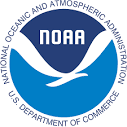 Compare solar measurements from BUV (Backscatter Ultraviolet) instruments.

Main Steps:

Catalog high spectral resolution solar reference spectra and agree on a common spectrum to use for the project (SOLSTICE, SIM, Kitt Peak).

Participants provide for each instrument:
Solar measurement for some date (wavelength scale, irradiance)
Wavelength scale and bandpass (Δλ, # of points, bandpass centers, normalized bandpass weights) 
A synthetic spectrum from common reference (wavelength scale, irradiance)
A synthetic spectrum for wavelength scale perturbations (±0.01 nm) from common reference (wavelength scale, irradiance)
A synthetic spectrum from an alternative reference spectra (wavelength scale, irradiance)
The solar activity pattern (wavelength, relative change)
Mg II index (if 280 nm is covered)  Mg II 279.6  Mg I 285.2 (date, index)
Ca II H/K index (if 391 nm to 399 nm is covered) Ca II 393.4 and 396.8.

Goals:

Agreement at 1% on solar spectra relative to bandpass-convolved high resolution spectra as a transfer after identifying wavelength shifts and accounting for solar activity
Long-term solar spectra drift and instrument degradation can also be analysed.
White Paper on Ground-based Characterisation
White Paper in initial drafting stage, scope outline etc.


GSICS has a survey that is still open at:
https://docs.google.com/a/noaa.gov/forms/d/1sXbhrq85aPa5Yh-gycNleX47CKkdjDZgb2lMY97-6sY/viewform

Your participation is welcome.
Match-ups and Target Sites I
Produce over-pass comparisons of UV/Vis sensors for specific target sites in use by the community. 

Main Steps:

Summaries of methods and results for target sites currently in use will be collected.

Compare measurements of reflectance for channels from 330 nm to 500 nm. 
Ice, desert and open ocean targets.
Absolute Radiance/Irradiance check; Track variations over time.
Reflectance range/distribution, 1-percentile, Deep Convective Clouds (DCC) 
Wavelength Dependence – Aerosol Indices, Clean atmospheres
Viewing and Solar angle considerations
Match-ups and Target Sites II
Complications:
Sun Glint
Surface pressure
Partially cloudy scenes
Polarisation
Inelastic Scattering
Turbidity, chlorophyll 
Compare global monthly surface reflectance data bases

Goals:
Agreement at 1% on cloud free scene reflectance for 340 nm. Desert, Equatorial Pacific, Polar Ice. 
Agreement at 1% on aerosol index – wavelength dependence of reflectance.
Long-term stability of 0.5% in reflectance channels
Cross-Calibration below 300nm I
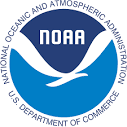 Double Difference using Climatology:
Compute the measurement residuals using a forward model with the effective scene reflectance of the clouds and surface determined from longer channel measurements, and the ozone profile prescribed by the Version 8 a priori climatology. 
Use viewing geometries and bandpasses as reported for each instrument.
Compare residuals for channels λ1 and λ2 where S1*α1 = S2* α2, where S values give the path lengths and α values give the ozone absorption cross sections. That is, works with pairs of wavelengths where the measurement contribution functions are similar.

Perform comparisons (statistical trade off in quantity of matchups vs. quality): 
Simultaneous nadir overpass matchups
Zonal means (and no-local-time difference zonal means)
Opportunistic formation flying / chasing orbits
Benign geographic regions (e.g., Equatorial Pacific Box)
Ascending/descending zonal means (In the Summer hemisphere, the same latitude is observed twice so one can obtain a set of internal comparisons.)
Cross-Calibration below 300nm II
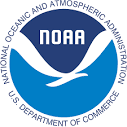 Forward model and measurements:

V8 SBUV/2 forward model and A Priori as transfer for Viewing conditions
Complications from real diurnal variations in the ozone profiles
Complications if best ozone product values differ and initial residuals are used
Measurement residuals’ correlation with scene reflectance for longer wavelengths can disclose stray light contamination.
Thank you for your attention.